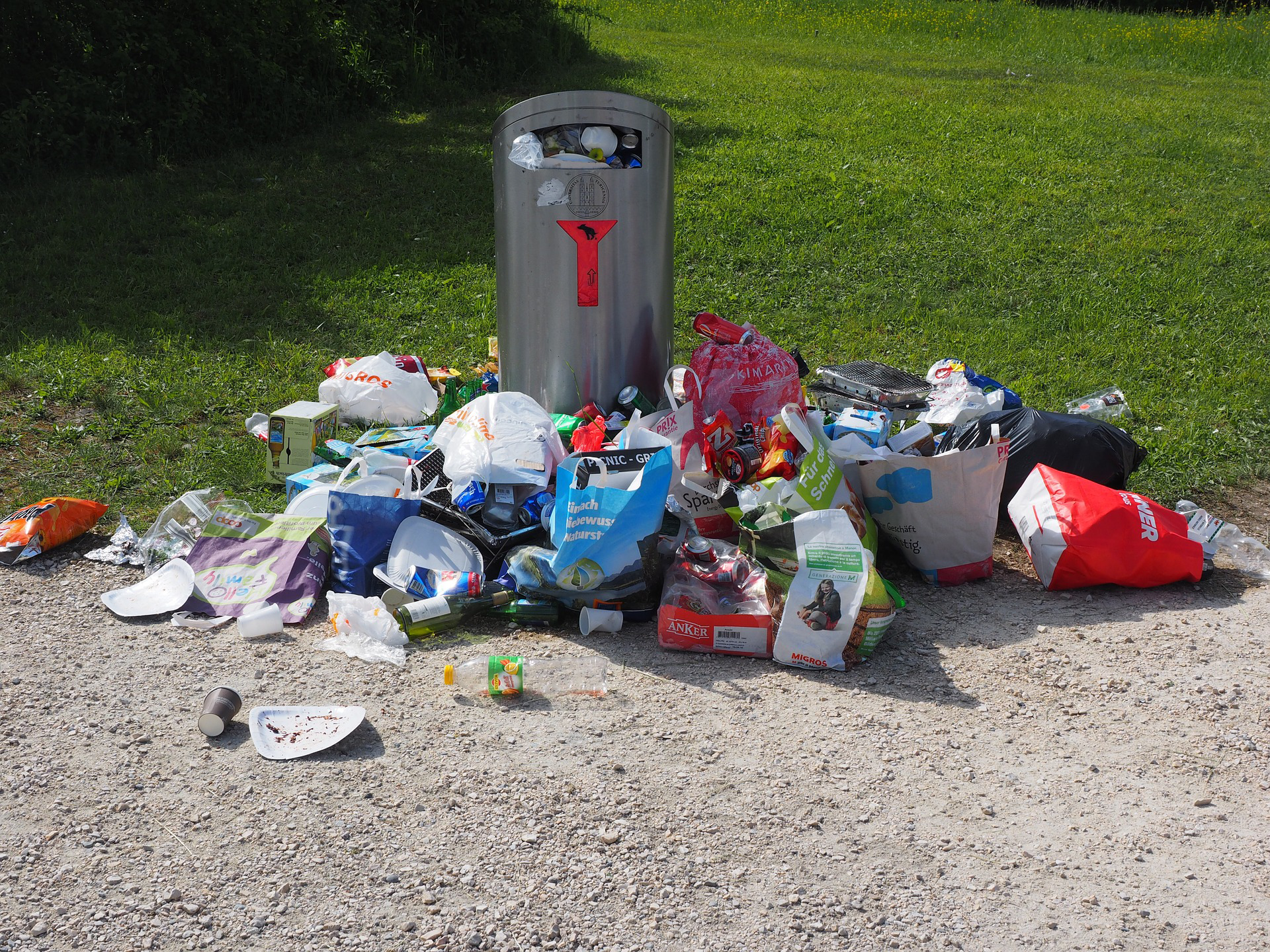 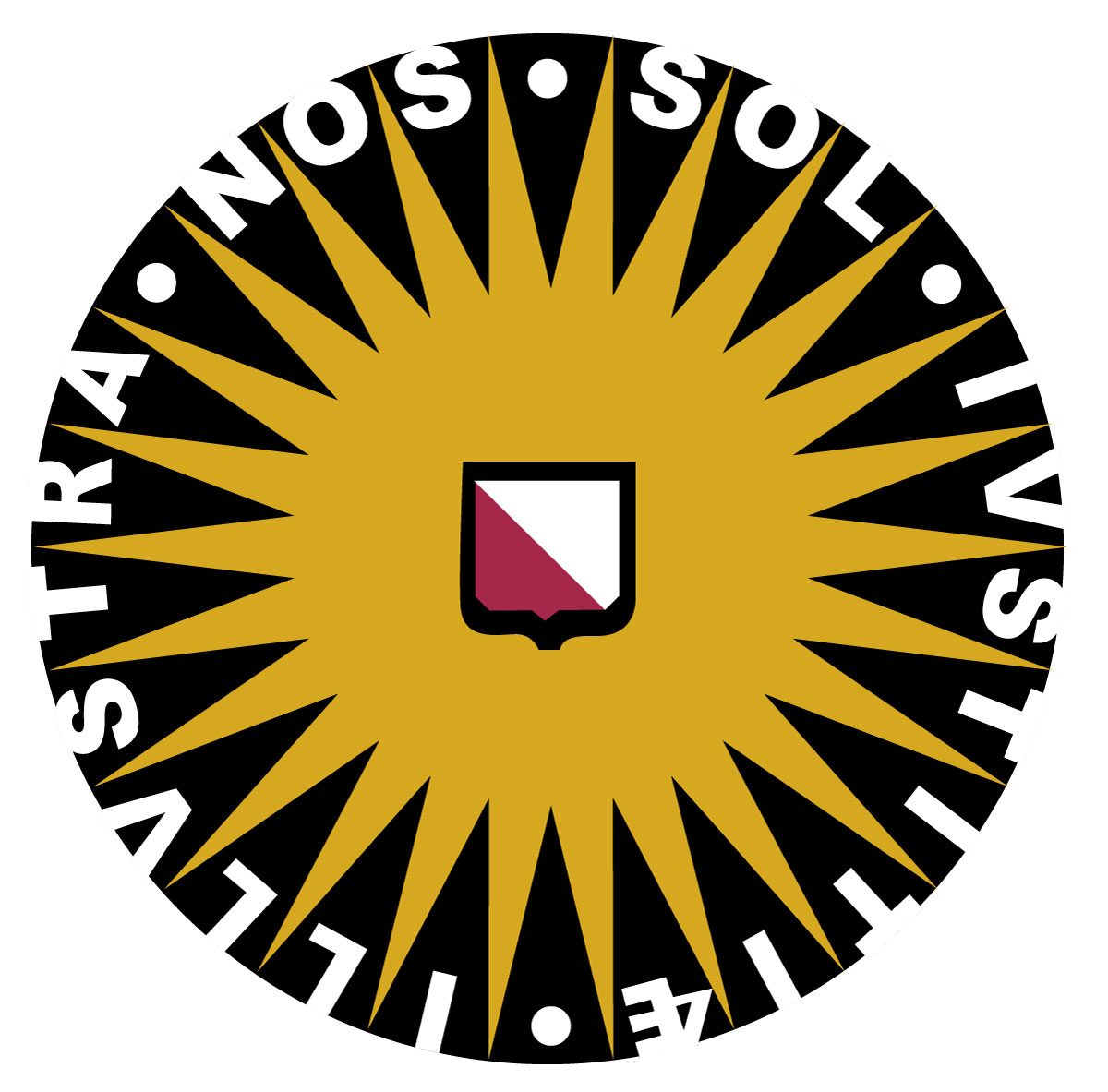 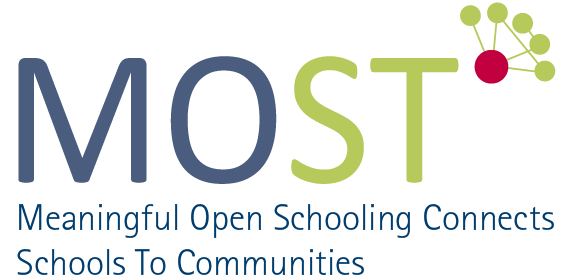 Afrekenen met afval
Onderbouw Wiskunde Dag / VMBO Wiskunde Dag
Woensdag 16 februari 2022
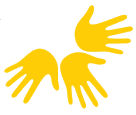 [Speaker Notes: Introductievideos, verschillende mogelijkheden:

1.
Rich Horner
‘So much plastic!’: British diver films deluge of waste off Bali
https://www.youtube.com/watch?v=ArYLGNe-jCA
Diver Rich Horner has captured video of himself swimming through water densely strewn with plastic waste and yellowing food wrappers, with the occasional tropical fish darting around. The footage was shot at a dive site called Manta Point, a cleaning station for the large rays on the island of Nusa Penida, about 20km from the popular Indonesian holiday island of Bali. 'Plastic, plastic, plastic': British diver films sea of rubbish off Bali View the video at 
https://www.theguardian.com/world/video/2018/mar/06/so-much-plastic-british-diver-films-deluge-of-waste-off-bali-video

2.
Erik van Sebille
Universiteit Utrecht onderzoekt aflevering 2
https://www.youtube.com/watch?v=gkNpwRc2uOo
Onderzoeker Erik van Sebille vertelt over de gevolgen van plastic in de Oudegracht.
https://www.uu.nl/nieuws/dat-ene-boterhamzakje-in-de-oudegracht-kan-toch-geen-kwaad
Zie ook: 
https://plasticsoep.sites.uu.nl/]
video
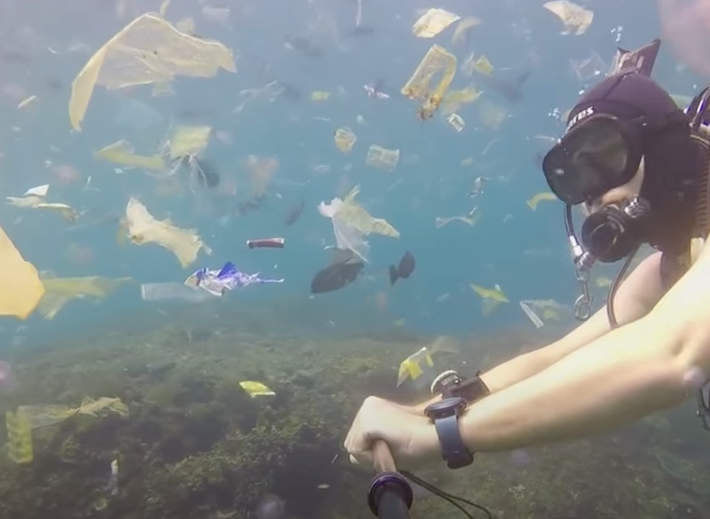 [Speaker Notes: https://www.youtube.com/watch?v=ArYLGNe-jCA


https://www.youtube.com/watch?v=Nsybi-G26cw&t=89s]
Indeling en planning
Afval thuis en landelijk
Drie instapopdrachten:
Tabel maken
Grafiek (gegevens) interpreteren
Zelf een grafiek maken
Stap 1
Gegevens verzamelen op en rond school
Stap 2
filmpje Zwerfinator
[Speaker Notes: https://www.youtube.com/watch?v=Nsybi-G26cw&t=89s]
Gegevens verwerken + Advies uitbrengen
Stap 3